Clarity PSO ProgramNovember 15, 2017PSO Legal Developments:  Florida Hospital Options after Charles and Edwards
Michael R. Callahan		Katten Muchin Rosenman LLPChicago+1.312.902.5634michael.callahan@kattenlaw.com
129398275
Overview and Summary of Charles Decision
Facts
Southern Baptist Hospital of Florida was sued in a medical malpractice action in which plaintiff sought to discover records relating to "adverse incident reports" that occurred at the hospital and involved any physicians who worked at the hospital or any persons involved in the care of the patient for the previous three years.
The hospital, which participated in PSOFlorida, provided reports to the state as required under Florida’s mandated reporting statutes. It also produced occurrence reports specific to the plaintiff that had been collected in the hospital’s PSES but not reported to the PSO.
Overview and Summary of Charles Decision
Other documents were "primarily occurrence reports" which were not produced because they were reported to the PSO and therefore were treated as PSWP under the Patient Safety Act. 
Trial Court Decision
The trial court held that all reports of adverse medical incidents, as defined under Amendment 7 which were created or maintained pursuant to any statutory, regulatory, licensing or accreditation standards are not protected from discovery under the Patient Safety Act.
Overview and Summary of Charles Decision
Based on this ruling the hospital was ordered to produce "all records in its possession relating to the adverse medical incident" that occurred during the requested time frames.
First District Court of Appeals Decision
Documents met the definition of PSWP because they were placed into the hospital's PSES where they remained pending submission to the PSO.
Overview and Summary of Charles Decision
The documents at issue were not original patient records and were not collected, and maintained separately from the hospital's PSES and therefore qualify as PSWP if it is placed in a PSES for reporting Information to a PSO.  For these reasons, the Court determined that the documents were PSWP and therefore not discoverable .
The Court further held that the Patient Safety Act preempted the otherwise broad discovery permitted under Amendment 7 under the circumstances of this case.
Overview and Summary of Charles Decision
Florida Supreme Court Decision 
Simply putting adverse medical incident reports into the PSES does not make the information PSWP because Florida statutes and administrative rules require providers to create and maintain these records and Amendment 7 provides patients with a constitutional right to access these records.
In addition, they fall within the exception of records and information "collected, maintained, or developed separately, or exists separately from a patient safety evaluation system."
Furthermore, their disclosure fit squarely within the provider's record keeping obligations under state law.
Overview and Summary of Charles Decision
To support this interpretation, the Court relied on both the Kentucky Supreme Court decision in Baptist Health Richmond, Inc. v. Clouse, which reached a similar conclusion involving a Kentucky statute, as well as the HHS PSO Guidance issued in May, 2016. 
Regarding the issue of preemption, despite the clear language under the Patient Safety Act which specifically states that the Act preempts less protective state laws, the Florida Supreme Court held that Amendment 7 essentially preempts the Patient Safety Act.
The hospital’s Petition for a Writ of Certiorari to the U.S. Supreme Court was denied.
Overview and Summary of Edwards v. Thomas
Facts
Patient developed stomach pain and was diagnosed with gallstones. A laparoscopic cholecystectomy was performed but surgeon failed to timely realize that he had cut the patient’s common bile duct.  This discovery was made during a return to the ED and patient was transferred to Tampa General for emergency surgery.  The hospital and the surgeon were sued for malpractice.
Overview and Summary of Edwards v. Thomas
Plaintiff sought records relating to adverse medical incidents that occurred at the hospital.  Hospital objected stating that certain records:
Did not relate to adverse medical incidents
Were "not made or received in the course of business"
Were protected attorney – client privilege 
Were protected opinion work product 
No PSWP privilege was asserted.
Overview and Summary of Edwards v. Thomas
Trial Court Decision
Court ordered all documents to be produced.
One of the documents was an external review of prepared by MD Review at the request of the hospital’s attorney.
Second District Court of Appeals Decision
The Court determined that the external reports were not "made or received in the course of business" because MD Review did not perform the routine function of reviewing all adverse medical incident for the hospital.
Overview and Summary of Edwards v. Thomas
Also, the external reports were created by an expert retained by an attorney in anticipation of litigation and thus were not made in the ordinary course of business.
Therefore the records in question did not fall under Amendment 7 which otherwise gives patients broad access to any and all adverse medical incident reports.
Overview and Summary of Edwards v. Thomas
Florida Supreme Court Decision
A reading of the decision reflects the Court's position that Amendment 7, which was approved by popular vote in a constitutional referendum, allows for broad discovery access to any and all records relating to an adverse medical incident irrespective of whether it was prepared pursuant to Florida laws, which require that certain reports be prepared and reported to the state or collected and maintained, or was prepared voluntarily by the hospital.
Overview and Summary of Edwards v. Thomas
Amendment 7 expresses a clear intent to eliminate any restrictions to accessing these reports if made in the ordinary course of business by "any health care facility peer review, risk management, quality assurance, credentials or similar committee, or any representative of any such committee."  (Emphasis added)
Amendment 7 access is not limited to the listed statutory internal committees because reference to the phrase "similar committee" applies to committees which were established beyond these committees.
Overview and Summary of Edwards v. Thomas
Court ignored and did not even address the hospital's argument that MD Review was not an external committee but was simply an outside expert retained by its legal counsel to review certain medical records.
Court expressed a concern that allowing hospitals to "outsource their adverse medical incident reporting to external, voluntary risk management committees separate from those required by the Florida statutory scheme" would "provide a trap door through which hospitals could avoid their discovery obligations"
Overview and Summary of Edwards v. Thomas
Court again ignored the fact that MD Review was not acting as a committee and its separate report was not prepared in order for the hospital to meet a statutory obligation 
Court relies on its decision in Charles to hold that the MD Review report in question was prepared as part of the hospital's daily operations in responding to an adverse event in ways to improve patient care and therefore was created in the ordinary course of business
Overview and Summary of Edwards v. Thomas
Court again ignores the facts in Charles which focused on reports that the hospital was required to report or collect and maintain under Florida law. The other cases which it cites only addressed medical and business records.
 Court also equates the requirement to maintain peer review processes and an internal risk management program as therefore being able to access any materials prepared through these processes which relate to an adverse medical incident because they were made in the ordinary course of business.
Overview and Summary of Edwards v. Thomas
In response to the hospital's argument that the MD Review report was protected from discovery under either the attorney work product or attorney-client privilege the Court pointed out that "fact work product", which only addresses a client's factual information, is not privileged versus "opinion work product", which relates to the attorney's mental impressions, conclusions, opinions and theories, which is privileged
Overview and Summary of Edwards v. Thomas
Because the record did not present any evidence that any opinion work product was involved, the "external peer review reports" were discoverable if they contained fact work product
Dissenting Opinion
"Work product prepared in anticipation of litigation is the antithesis of records made or received in the course of business" and therefore are not discoverable under Amendment 7
Overview and Summary of Edwards v. Thomas
MD Review does not perform a routine function of reviewing a hospital's incident reports but simply provided an expert opinion as to the standard of care "on sporadic incidents when litigation is imminent" at the request of the hospital's legal counsel.
There was no evidence that the hospital sought the review as part of its regular peer review or risk management processes or statutory requirements.
Overview and Summary of Edwards v.  Thomas
The clear legislative history of Amendment 7 reveals an intent not to "destroy the work-product or attorney-client privilege" or to "infringe on the statues and rules delineating attorney-client privilege" also citing to a 2004 Florida Supreme Court opinion.
Operational and Legal Options and Arguments
Operational Options
Limit the amount of sensitive detail contained in external and internal reports. Stick to facts and conclusions as much as possible.
Make use of the "deliberations and analysis" pathway for creating PSWP. Information immediately becomes PSWP without any reporting obligation to a PSO. Oral communications are not adverse medical incident reports.
Operational and Legal Options and Arguments
Patient safety activities conducted with a PSES unrelated to adverse medical incidents are not affected by Charles and Edwards - keep separate
Consider having the PSO conduct a review of an adverse event separate and distinct from any reporting or record collection and maintenance obligation. PSOs are creatures of federal law and do not have any state record reporting or record keeping obligations. Their work product is PSWP and they are not subject to subpoenas.
Consider having a related corporate entity, such as the corporate member, conduct the review for the same reasons.
Operational and Legal Options and Arguments
PSOs can also engage outside independent contractors, such as an MD Review, to review and prepare outside reports
When utilizing an outside party or a PSO, create a paper trail/written agreement which clearly states that they are not serving as an external committee acting on behalf of the hospital or in order to satisfy any statutory obligation - use independent contractor language and make clear that only opinions are being provided.
Operational and Legal Options and Arguments
Remember that risk management information and activities relating to claims and litigation support will not be considered PSWP. Keep this information separate from peer review, quality and other patient safety activities and documents identified in the PSES
Operational and Legal Options and Arguments
When retaining legal counsel to provide or obtain an expert's opinion make sure that the engagement/paper trail includes the following:
Neither the attorney nor the outside expert are serving as a member or agent of a hospital committee or as an external committee or on behalf of such a committee to satisfy a statutory risk management, peer review or other required state or accrediting body record reporting or record keeping requirement
Operational and Legal Options and Arguments
The outside expert should simply be providing an opinion to the attorney in order for the attorney to formulate an opinion and advice to the hospital in anticipation of litigation and not for the purpose of satisfying a statutory requirement – establish that it is opinion versus fact work product
Retention of the expert by the attorney should make clear that the expert is an independent contractor to the attorney and not the hospital
Operational and Legal Options and Arguments
Legal Arguments
Edwards is not a Patient Safety Act case - the hospital did not argue that the reports in dispute were PSWP
Although trial and appellate courts will be guided by Supreme Court's interpretation of Amendment 7 in Edwards it is not binding precedent when a hospital asserts PSWP privilege protections
Operational and Legal Options and Arguments
In Charles, the Court's focus was on reports which it viewed as record reporting or record keeping obligations under Florida law. It did not directly address other kinds of reports that were created outside of these obligations
Participation in a voluntary federal program such as the Patient Safety Act is not conducting operations in the ordinary course of business
Operational and Legal Options and Arguments
Neither the CMS Conditions of Participation or QAPI nor The Joint Commission accreditation standards have reporting or record keeping requirements that would require reports, which otherwise qualify as PSWP,  to be discoverable (See Kentucky Court of Appeals decision in University of Kentucky v. Bunnell (No. 2017-CA-000543-OA, October 20, 2017)
Operational and Legal Options and Arguments
The Charles decision was based, in part, on the Kentucky Supreme Court's decision in Clouse which relied on the Tibbs decision that a Kentucky statute imposed a record keeping obligation to maintain incident investigation reports thus making such reports discoverable.  
The Kentucky Court of Appeals in the Bunnell case, in a detailed statutory analysis, concluded that no such obligation existed. It also pointed out that the Guidance erroneously concluded that Kentucky had mandated reporting, which it does not, and that Tibbs was correctly decided. 
Consequently the impact of the non-binding Guidance is further diminished as a source of support for plaintiffs.
Operational and Legal Options and Arguments
Do a deeper dive of all relevant Florida statutes as did the Kentucky Court of Appeals in Bunnell. 
Assert attorney-client and work product privileges as per the recommendations above after consulting with legal counsel
Consult your legal counsel
Katten Muchin Rosenman LLP Locations
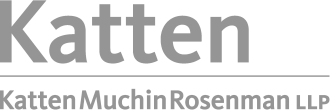 Katten refers to Katten Muchin Rosenman LLP and the affiliated partnership as explained at kattenlaw.com/disclaimer.

Attorney advertising. Published as a source of information only. The material contained herein is not to be construed as legal advice or opinion.
www.kattenlaw.com